Le Migrazioni Italiane
Stefano Tedeschi
Sapienza Università di Roma
Una storia delle migrazioni italiane
Le migrazioni prima dell’Italia
La Grande Migrazione
I Vademecum per i Migranti
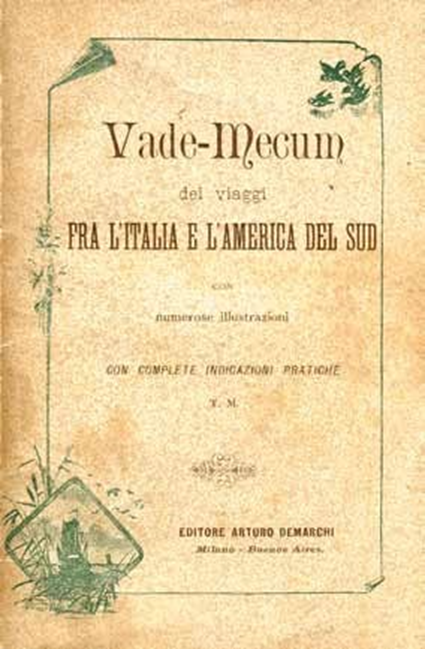 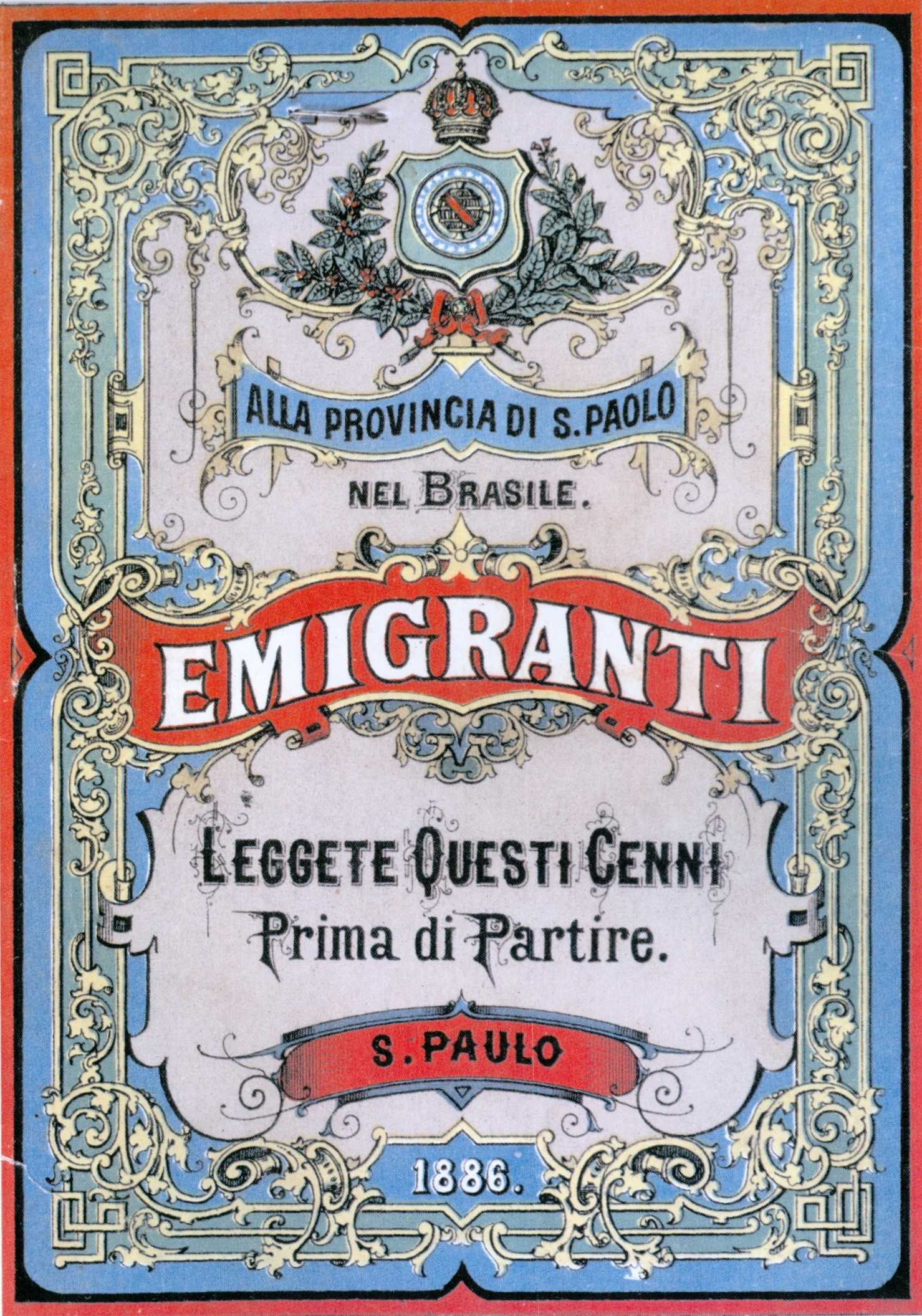 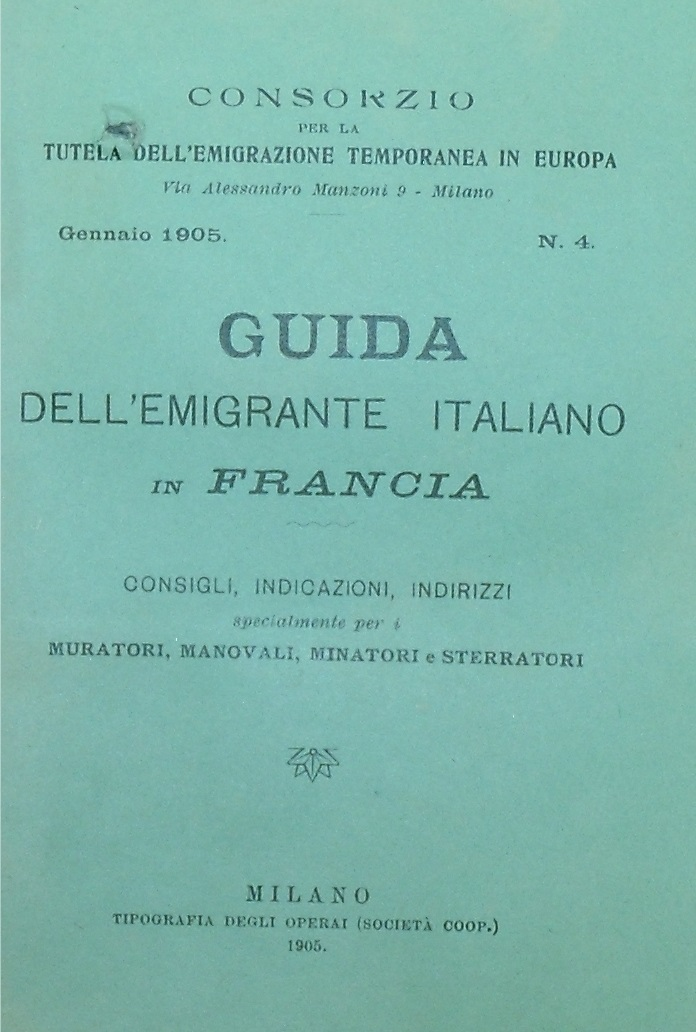 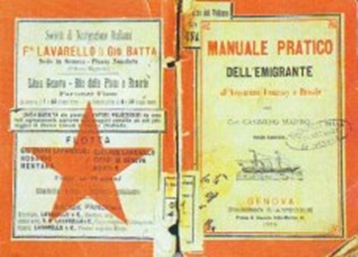 I documenti per l’espatrio
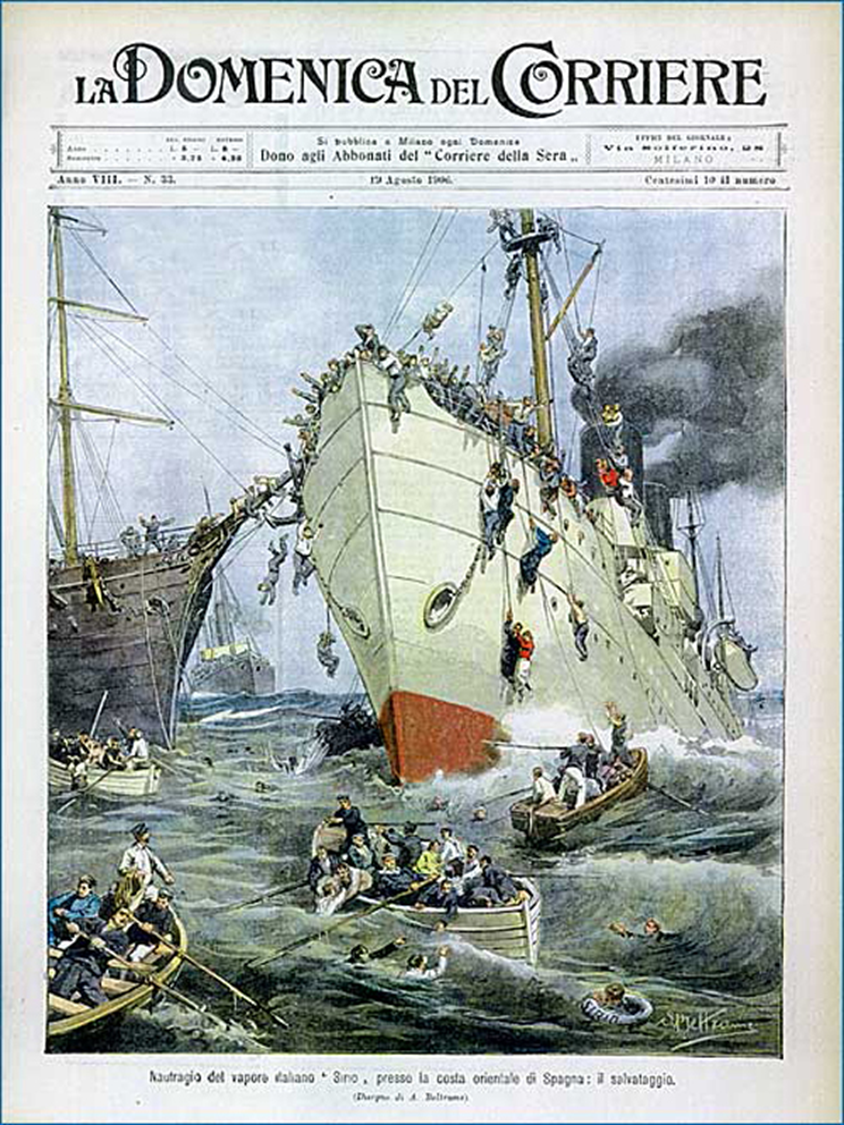 Le compagnie di Navigazione
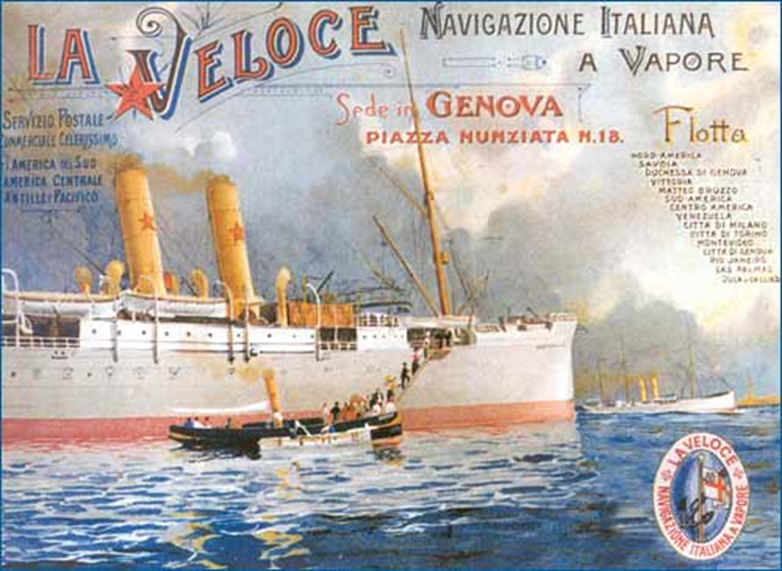 Gli Agenti della MigrazioneLe politiche nazionali
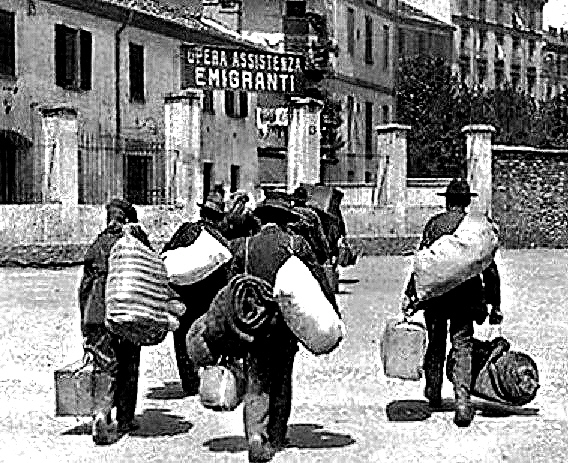 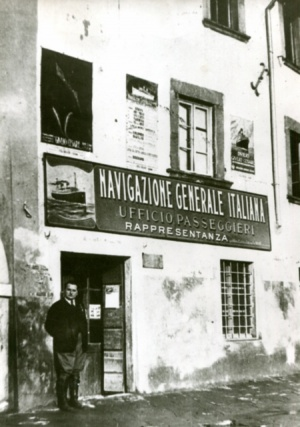 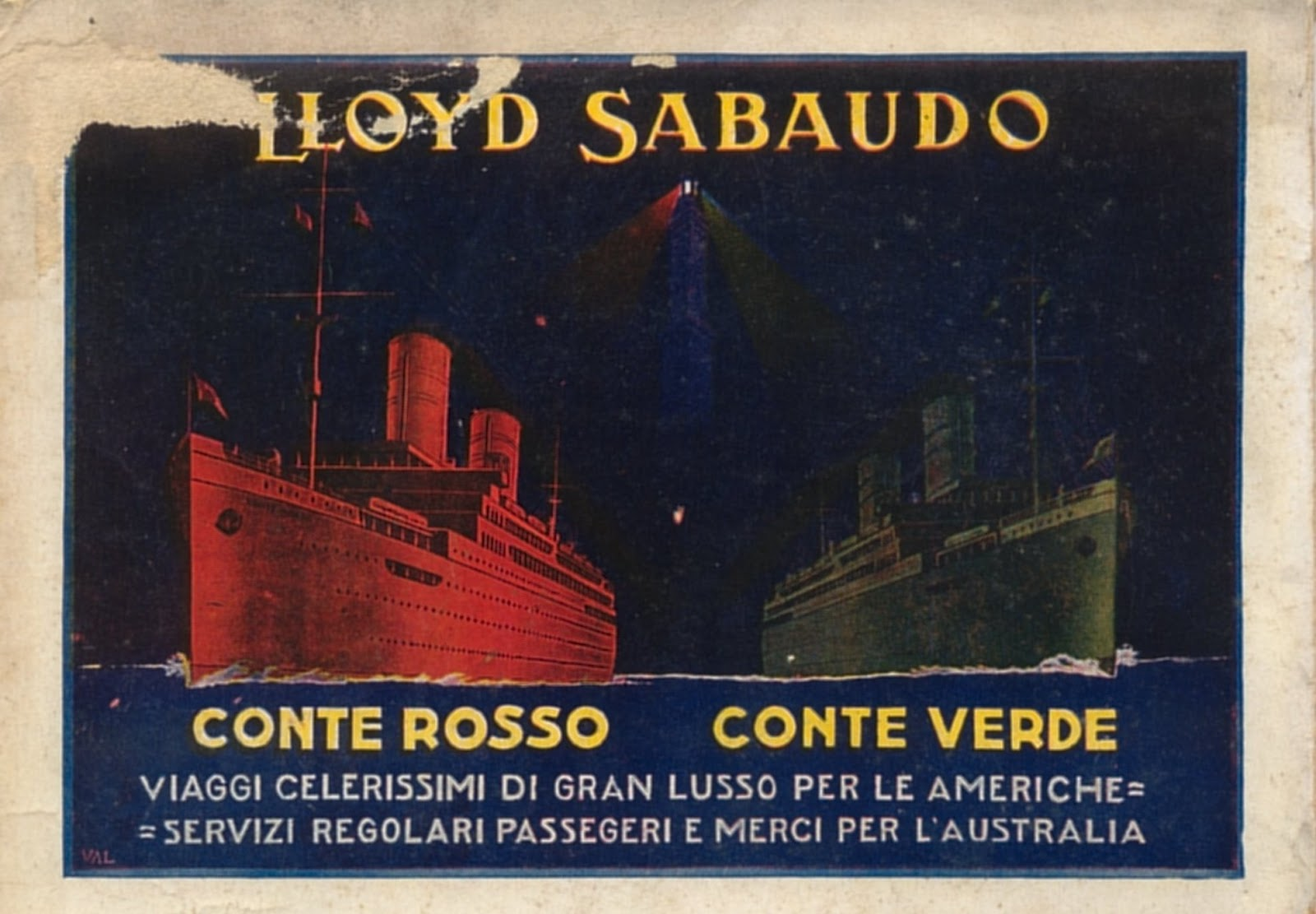 In Viaggio
L’arrivo
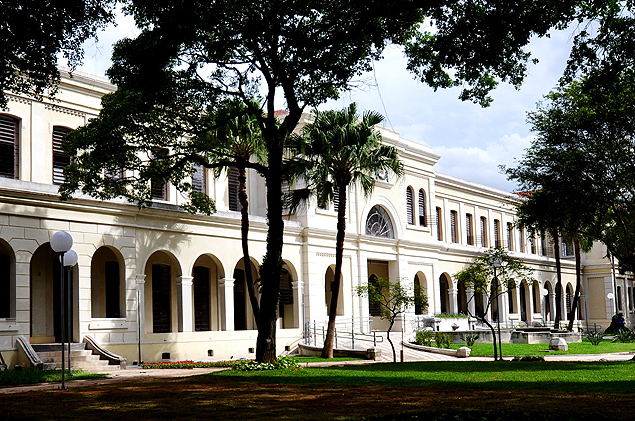 Albergues y Hoteles de Migrantes
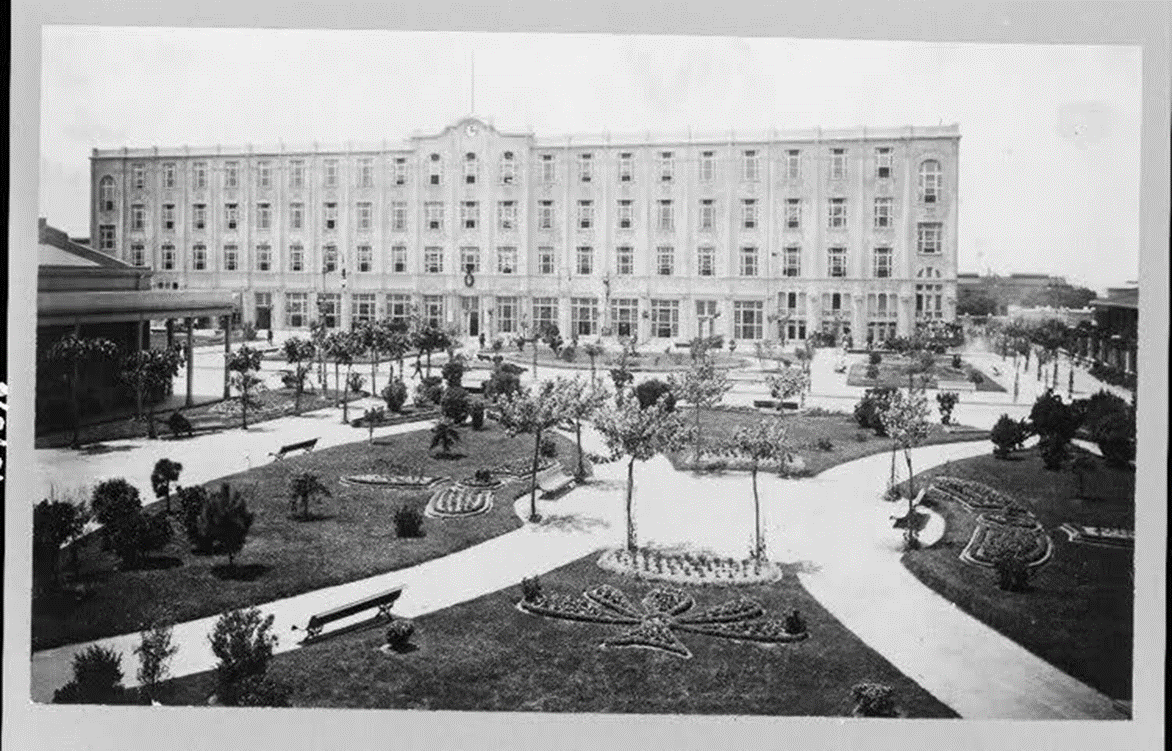 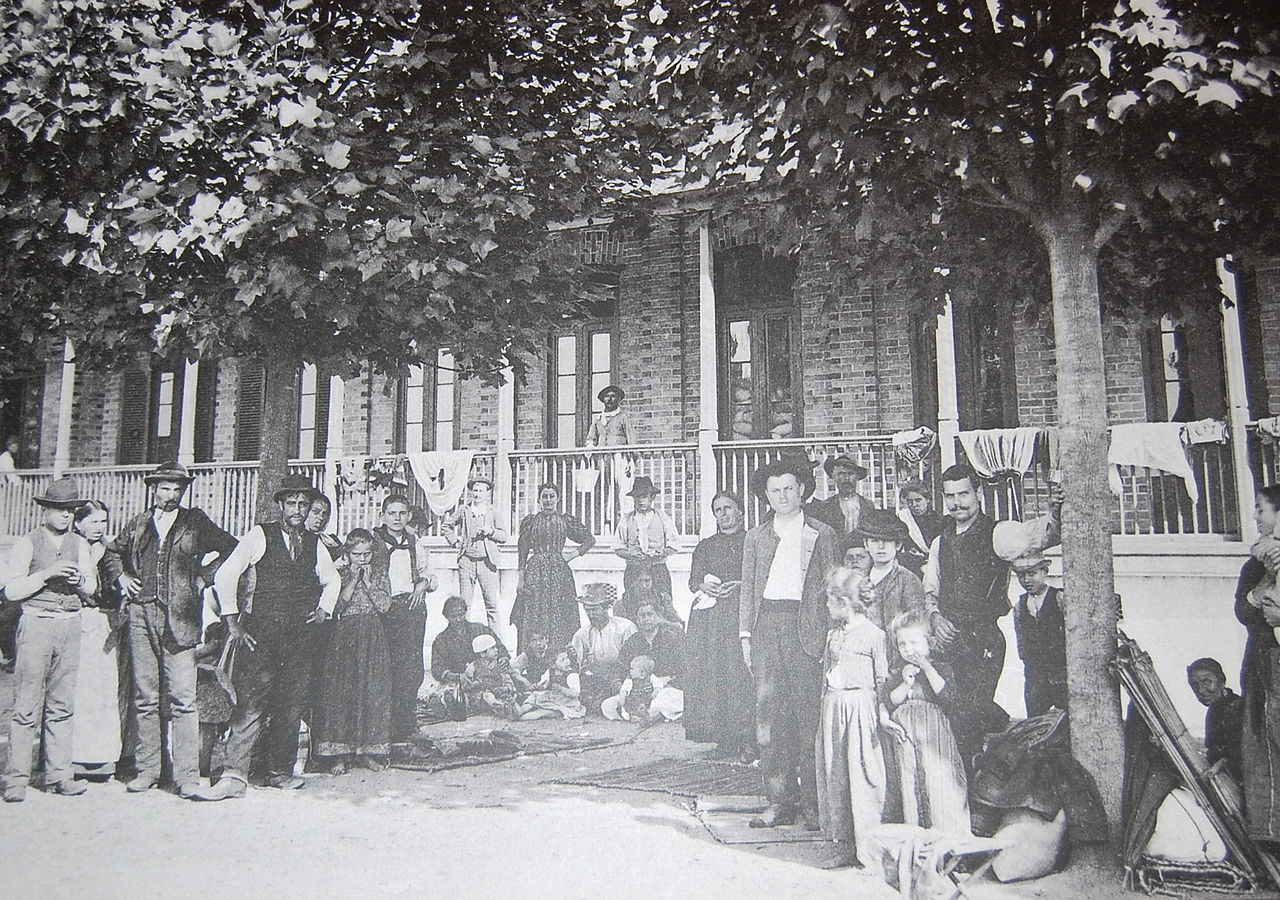 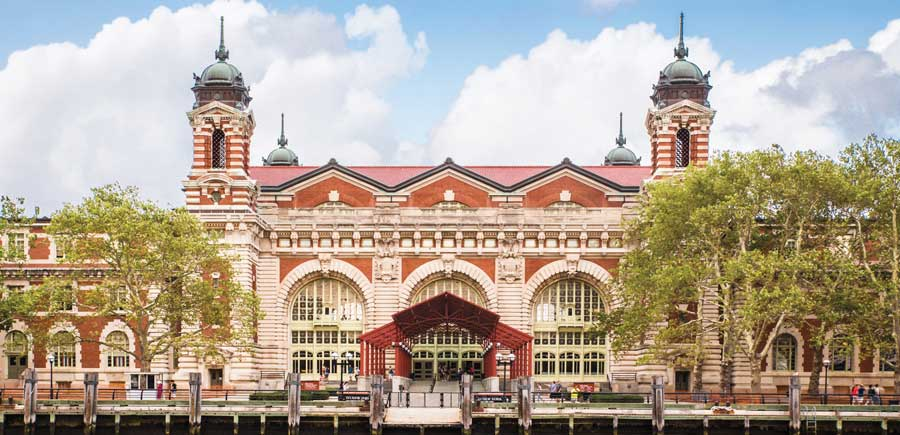 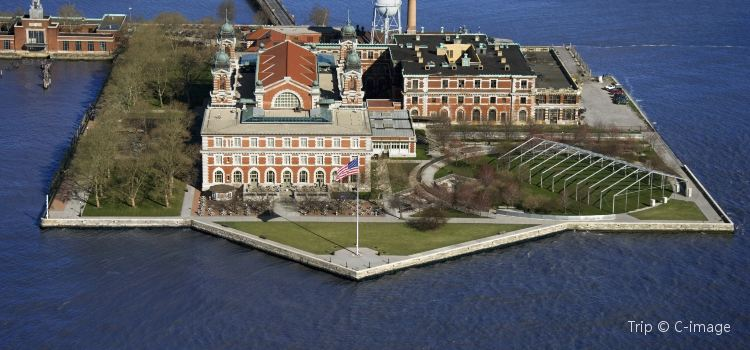 Ellis Island – New York
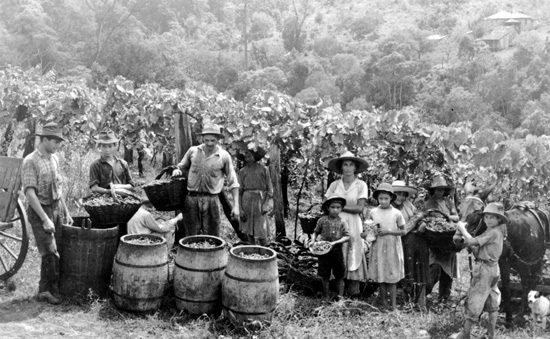 Lavoratori nelle campagne
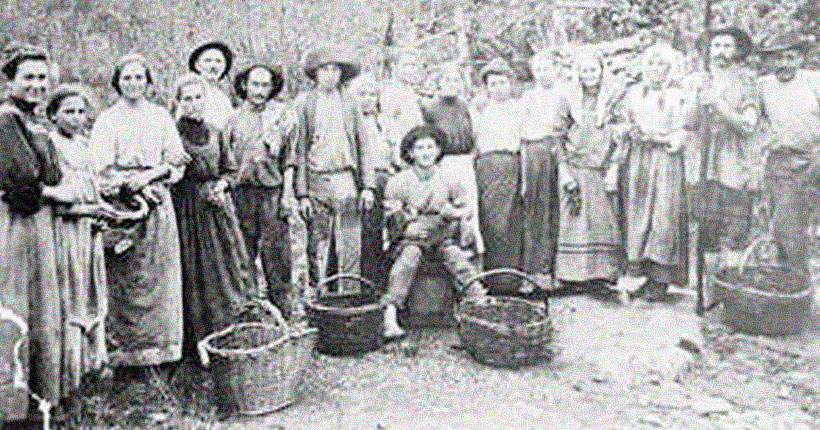 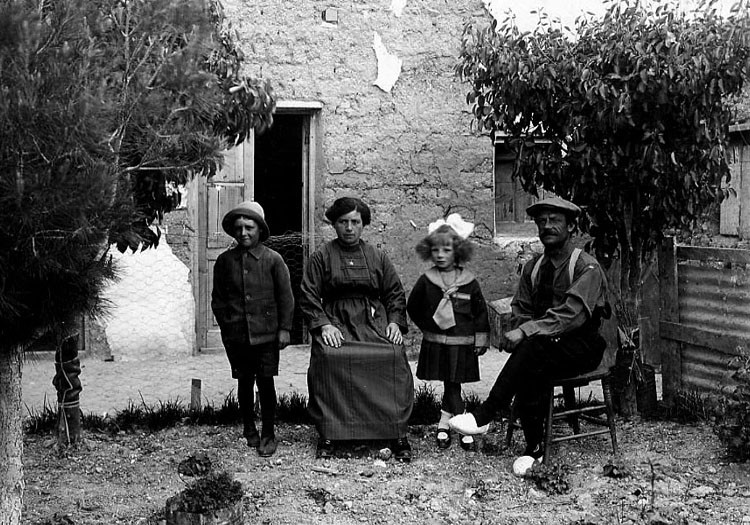 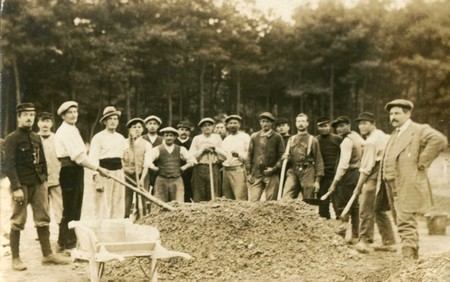 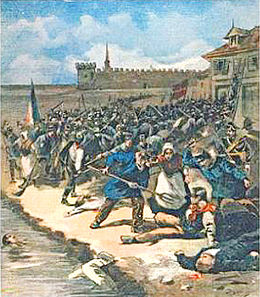 Minatori, carbonai, operai
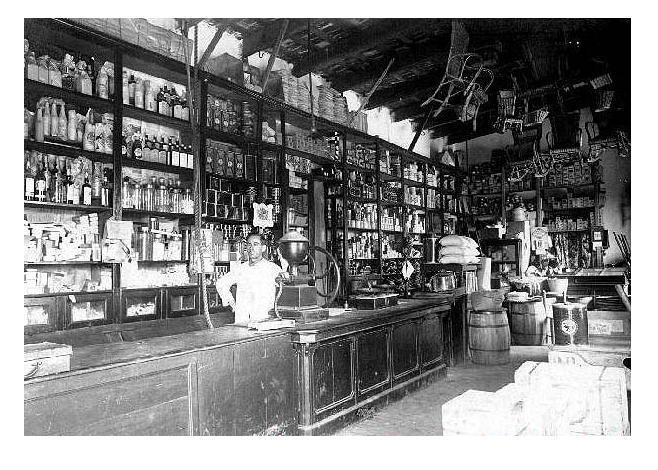 Commercianti
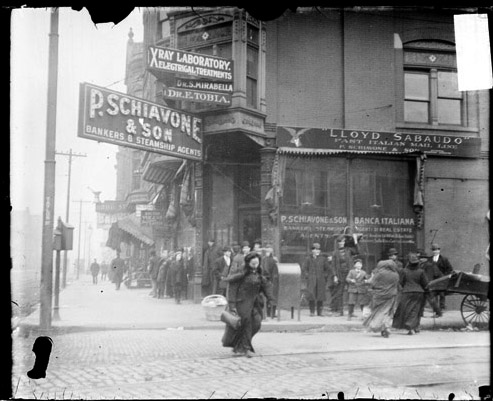 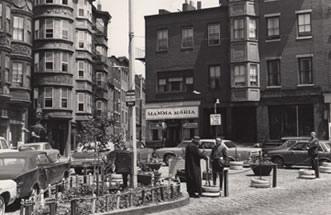 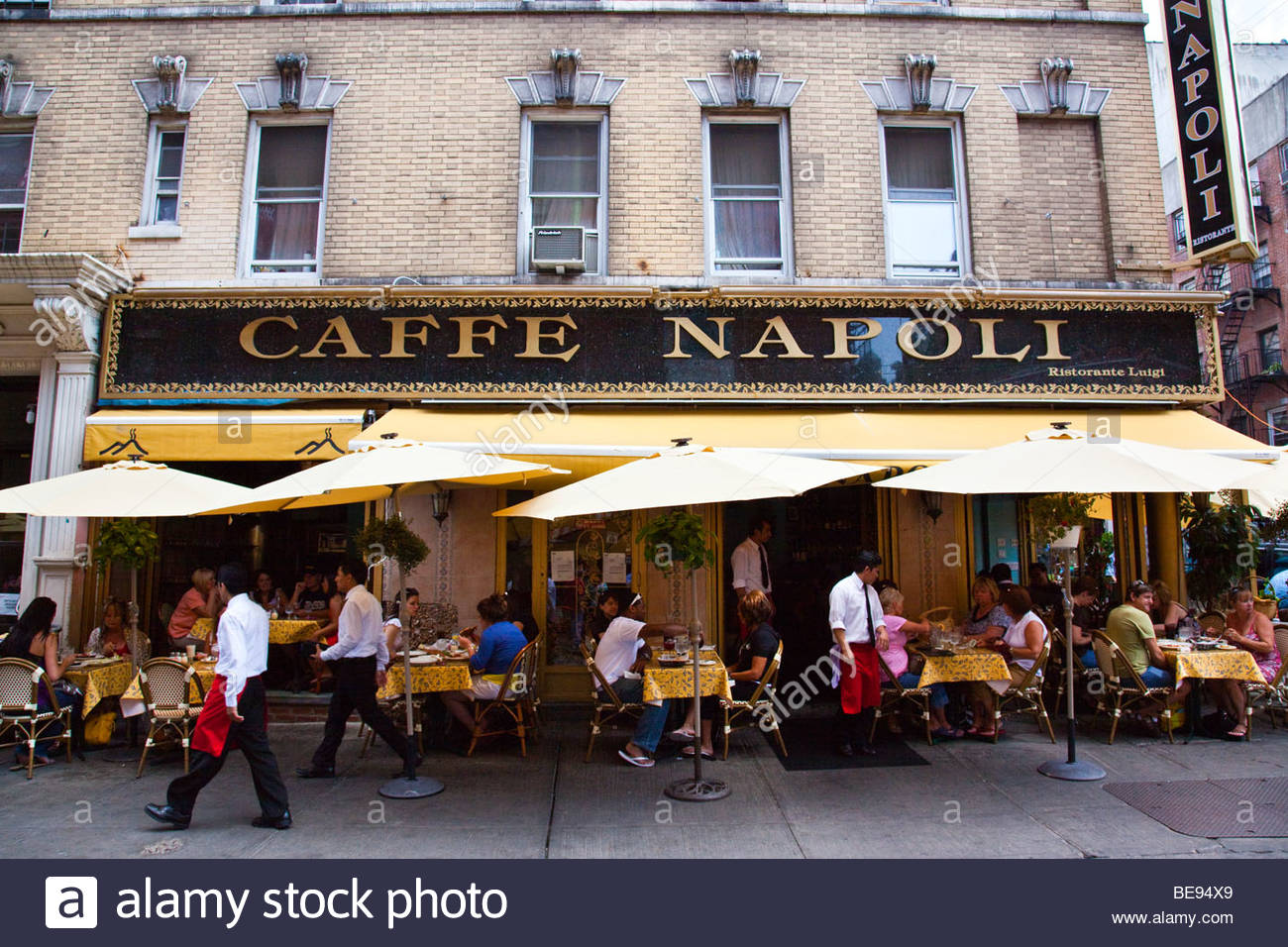 Ristoranti e quartieri italiani
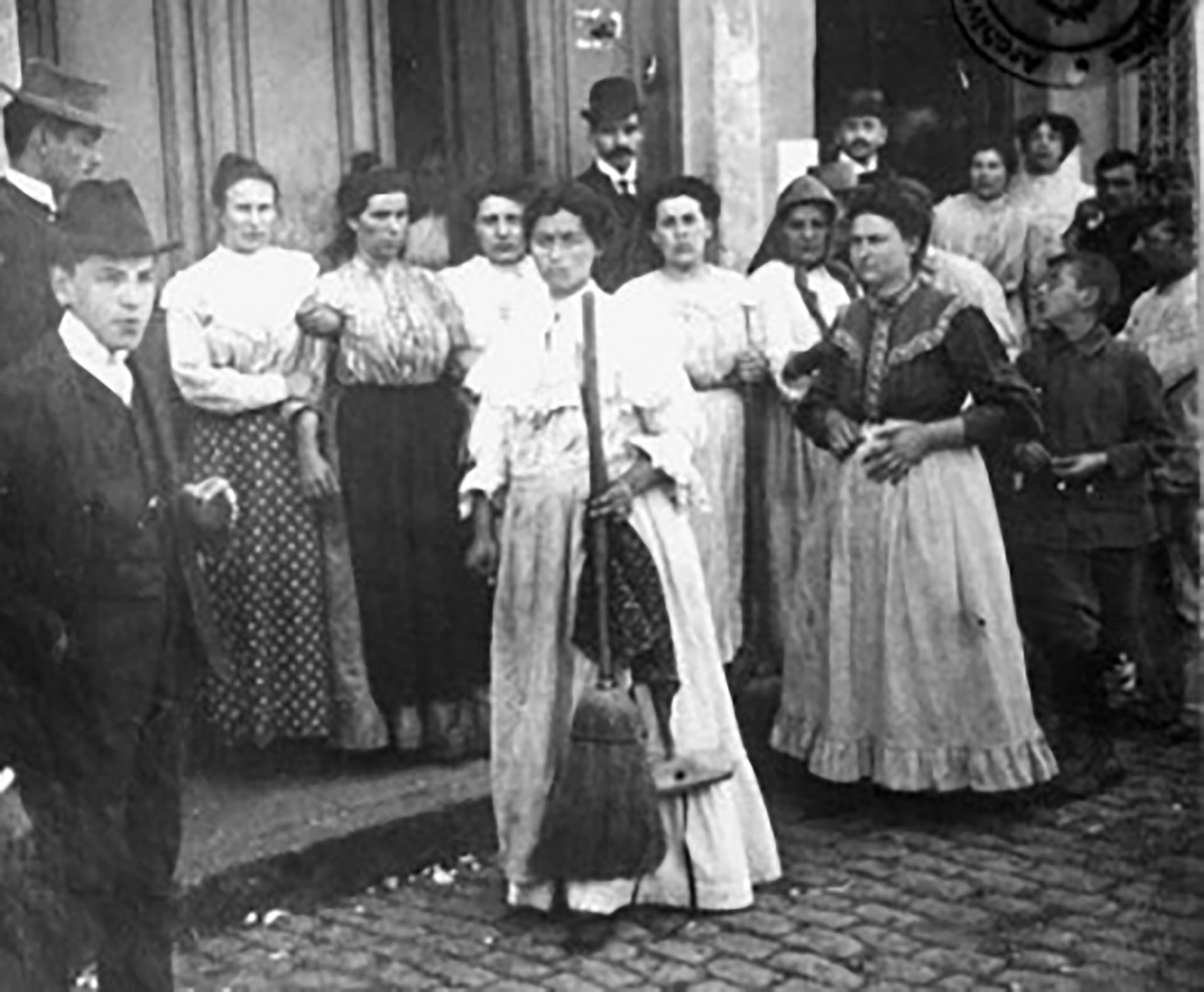 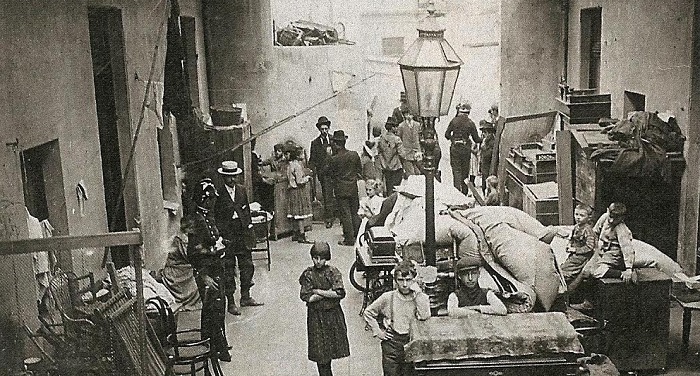 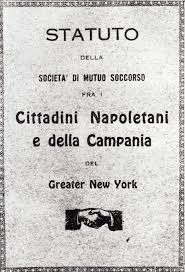 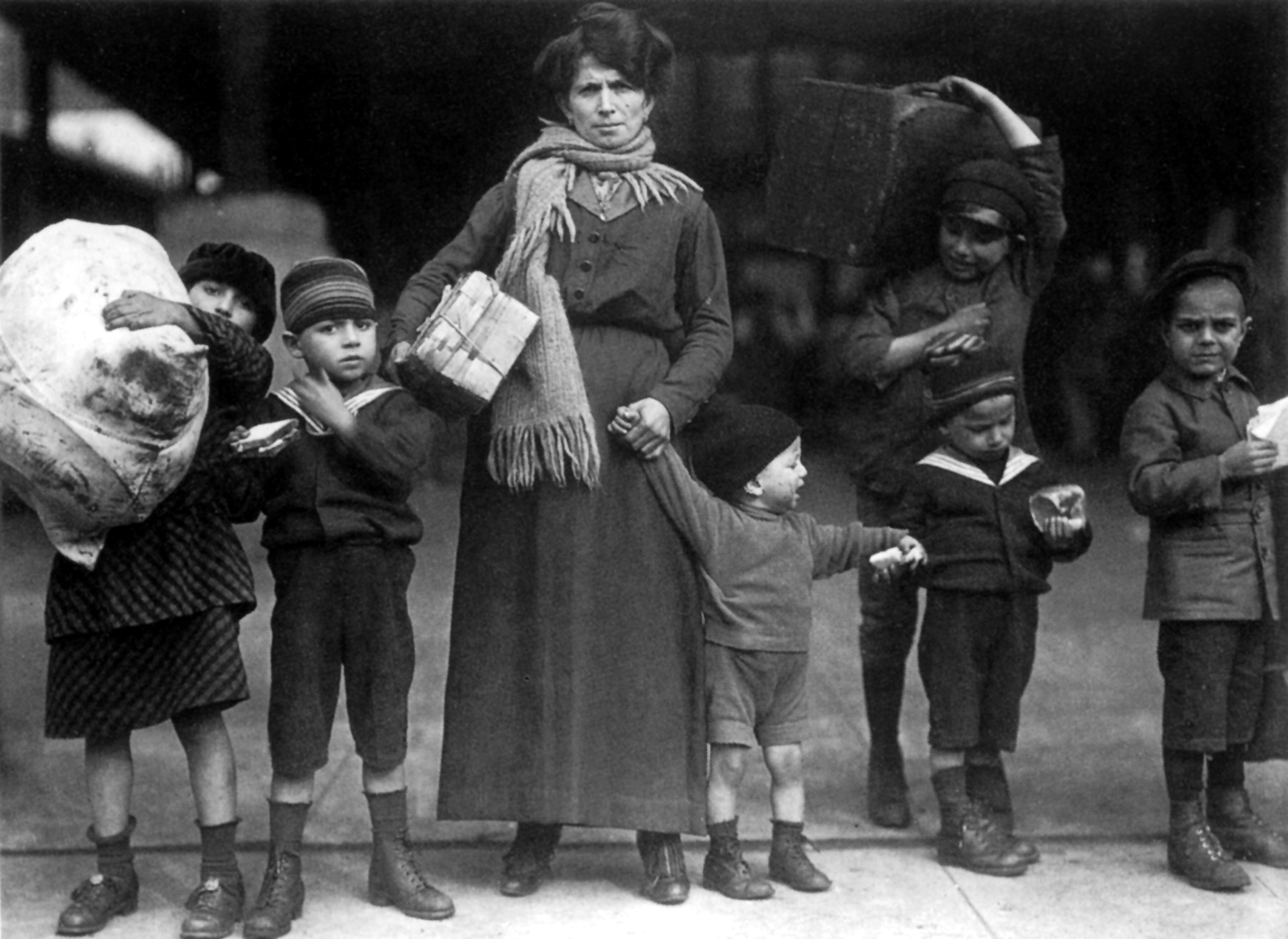 Tra le due guerre
Il secondo dopoguerra
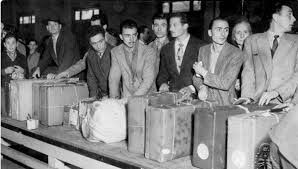 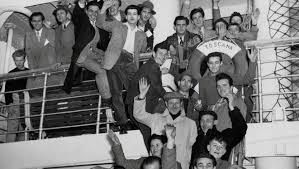 La nascita del «migrante»
«Un artefatto della storia moderna» (Strikwerda)
L’invenzione del passaporto
Le migrazioni intraeuropee nell’ottocento
Lo spostamento del baricentro demografico
La questione linguistica: la migrazione delle lingue
Altre migrazioni ottocentesche: cinesi, giapponesi, indiani, la fine della tratta degli schiavi.
Il concetto di «identità migrante»
L’opera di Abdelmalek Sayad: «La doppia assenza» (Cortina, 2002) 
La separazione tra «nazionali» e «immigrati»
Gli immigrati – migranti come «non-persone» (Dal Lago)
Il concetto di «doppia assenza» e la formazione dell’identità migrante
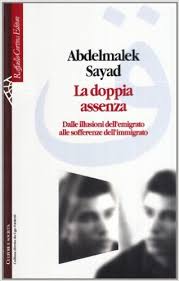 La testimonianza nella letteratura
Vicente Gerbasi –  Mi padre, el inmigrante (1945) / Mio padre, l’emigrante (2000)
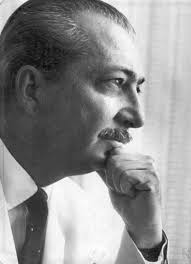 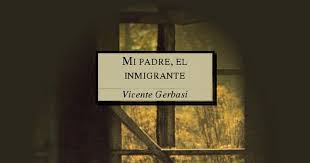 Dal canto VIII

La tua giovinezza bussava alle città del mondo
ai venti che soffiano contro vecchie muraglie,
alla gente che vive nelle buie miniere,
ai marinai che giacciono sotto le croci del mare.
Tu, il viandante, l’insonne, lo scontento,
colui che levava le mani verso i lampi,
colui che incrociava le baie
come la sponda serena e brumosa della tristezza.
Sapevi sopportare la lontananza sempre con gran cuore.
Sapevi arrivare.
Ed eri lì l’anonimo, l’oscuro, l’ansioso,
disteso nelle notti calde,
come i sacchi, come i barili,
sulla banchina dei grandi bastimenti.
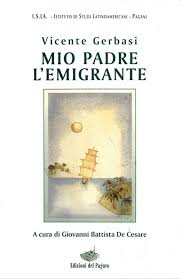 Cesare Pavese, «I mari del Sud», da Lavorare stanca

Vent'anni è stato in giro per il mondo.Se n'andò ch'io ero ancora un bambino portato da donne,e lo dissero morto. Sentii poi parlarneda donne, come in favola, talvolta;ma gli uomini, più gravi, lo scordarono.Un inverno a mio padre già morto arrivò un cartoncinocon un gran francobollo verdastro di navi in un portoe augurî di buona vendemmia. Fu un grande stupore,ma il bambino cresciuto spiegò avidamenteche il biglietto veniva da un'isola detta Tasmaniacircondata da un mare più azzurro, feroce di squali, nel Pacifico, a sud dell'Australia. E aggiunse che certoil cugino pescava le perle. E staccò il francobollo.Tutti diedero un loro parere, ma tutti concluseroche, se non era morto, morirebbe.Poi scordarono tutti e passò molto tempo.
Mio cugino non parla dei viaggi compiuti.Dice asciutto che è stato in quel luogo e in quell'altroe pensa ai suoi motori.Solo un sognogli è rimasto nel sangue: ha incrociato una volta,da fuochista su un legno olandese da pesca, il Cetaceo,e ha veduto volare i ramponi pesanti nel sole,ha veduto fuggire balene tra schiume di sanguee inseguirle e innalzarsi le code e lottare alla lancia.Me le accenna talvolte. Ma quando gli dicoch'egli è tra i fortunati che han visto l'aurorasulle isole più belle della terra,al ricordo sorride e risponde che il solesi levava che il giorno era vecchio per loro.
1930
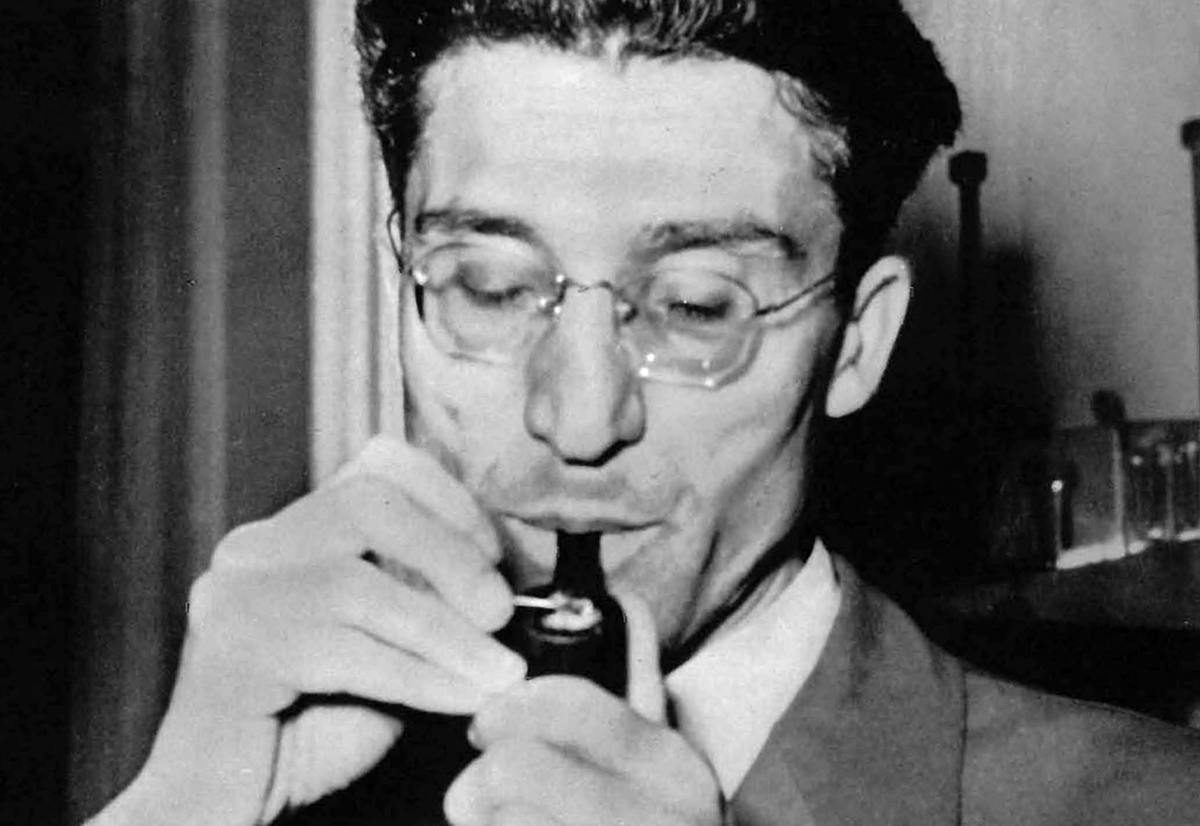 DIANA BELLESSI (Zavalla, Santa Fe, Argentina, 1946)
“DETRÁS DE LOS FRAGMENTOS (de Danzante de doble máscara, [1985]
Non ci furono guerrieri
nella mia famiglia
o dottori o poeti.
 
Non ho una saga da raccontare
o un'epopea
sostenuta dalla spada
sull'anca vivace di una giumenta.
 
Solo un pugno di storie
che non registra nemmeno
il nome degli alberi
del fiume
o degli uccelli che svegliavano
i giorni contadini
in un paesino italiano perduto con la morte
e la memoria dei miei nonni.
 
Ho come eredità
un bagliore di Adriatico
e un'enorme falce
che popola tutti i raccolti.
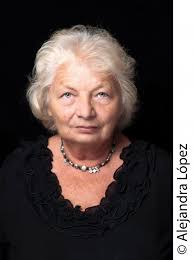 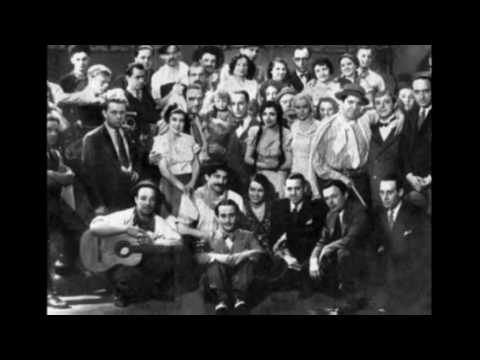 Ivano Fossati
«Italiani d’Argentina»

https://www.youtube.com/watch?v=Hf2UqTR9lbE
Ecco, ci siamo ci sentite da lì? in questo sfondo infinito siamo le ombre impressioniste eppre noi qui guidiamo macchine italiane e vino e sigarette abbiamo e amori tanti. Trasmettiamo da una casa d'Argentina illuminata nella notte che fa la distanza atlantica la memoria più vicina e nessuna fotografia ci basterà. Abbiamo l'aria di italiani d'Argentina oramai certa come il tempo che farà con che scarpe attraverseremo queste domeniche mattina e che voglie tante che stipendi stani che non tengono mai. Ah, eppure è vita ma ci sentite da lì? in questi alberghi immensi siamo file di denti al sole ma ci piace, sì ricordarvi in italiano mentre ci dondoliamo mentre vi trasmettiamo. Trasmettiamo da una casa d'Argentina con l'espressione radiofonica di chi sa che la distanza è grande la memoria cattiva e vicina e nessun tango mai più ci piacerà. Abbiamo l'aria di italiani d'Argentina ormai certa come il tempo che farà e abbiamo piste infinite negli aeroporti d'Argentina lasciami la mano che si va. Ahi, quantomar quantomar per l'Argentina. La distanza è atlantica la memoria cattiva e vicina e nessun tango mai più ci piacerà Ahi, quantomar Ecco, ci siamo ci sentite da lì? ma ci sentite da lì?